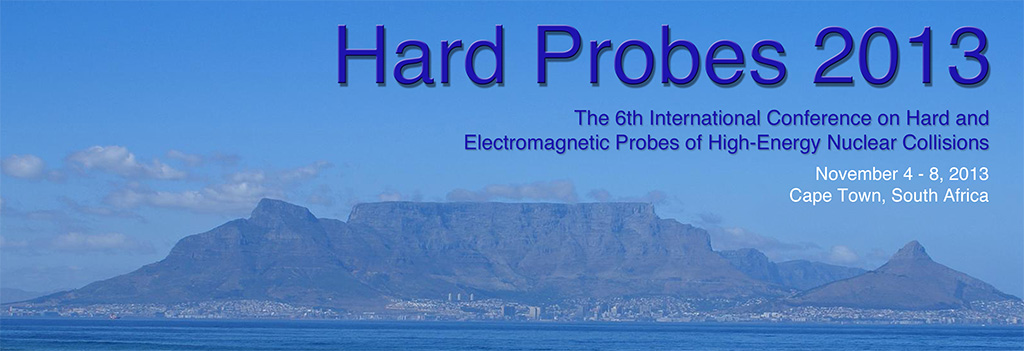 Dihadron azimuthal correlations at large pseudo-rapidity difference in multiplicity-selected d+Au collisions by STAR
Fuqiang Wang 
(for STAR Collaboration)
Purdue University
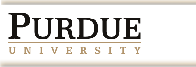 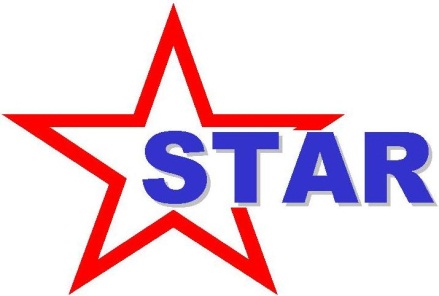 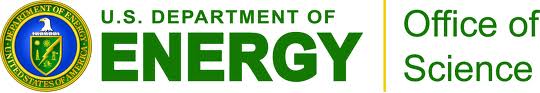 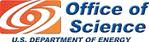 Outline
Physics motivations
Centrality definitions
Results (extensive systematics)
2D correlations 
Df and Dh correlations with ZYAM
Fourier Coefficients
Concentrate on 1<pTtrig, pTassoc<3 GeV/c bin, but have pT dependence 
Summary
11/7/2013
Fuqiang Wang -- Hard Probes 2013
2
Physics motivations
ALICE, arXiv:1212.2001
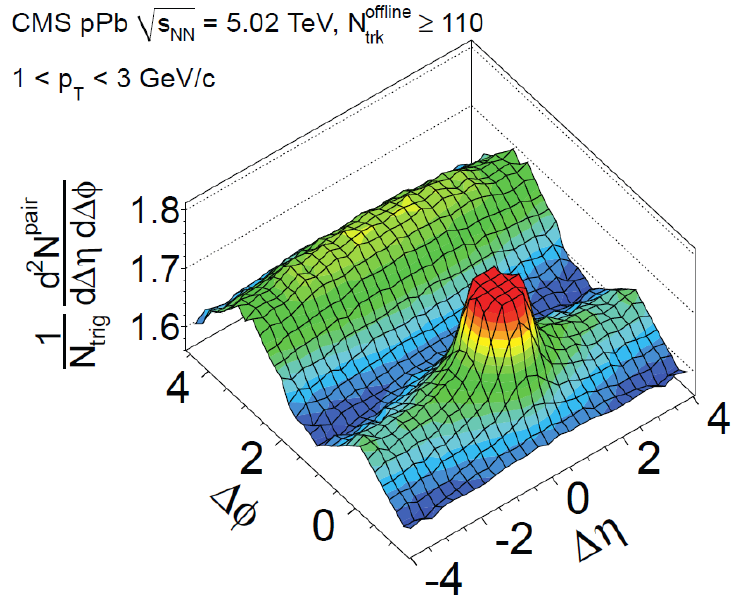 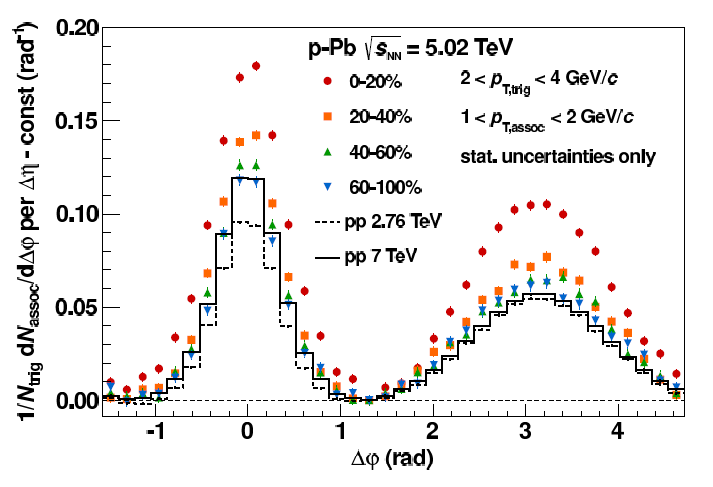 |Dh|<1.8
CMS:1210.5482
ATLAS, arXiv:1212.5198
PHENIX, arXiv:1303.1794
Ridge in small systems at LHC.
Double-ridge from central – peripheral technique
Ridge in d+Au at RHIC?
CGC correlated gluon emission?
Hydrodynamics in small systems?
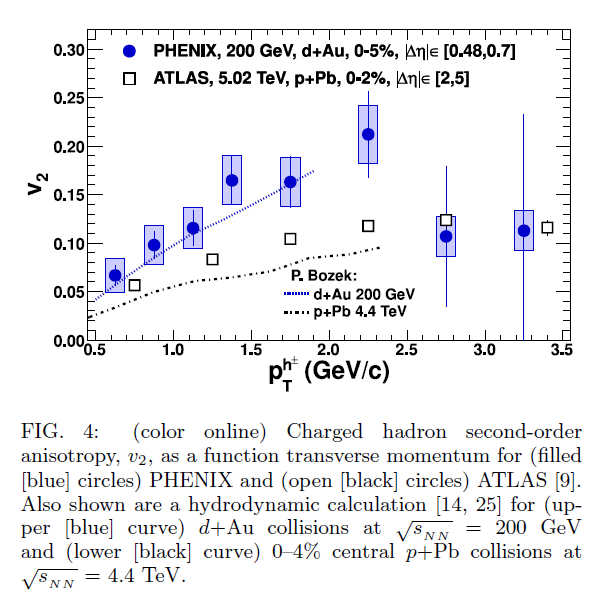 11/7/2013
Fuqiang Wang -- Hard Probes 2013
3
The STAR detector
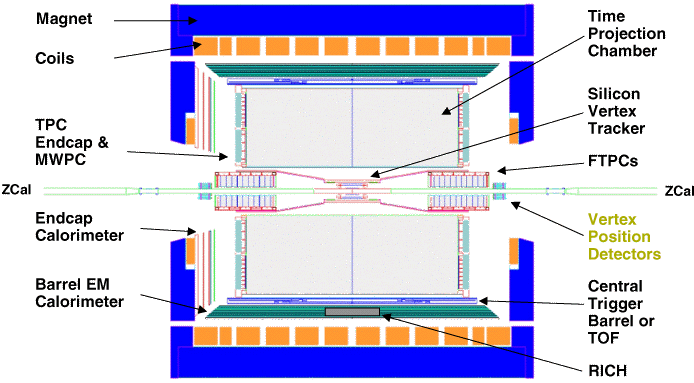 TPC
d
Au
FTPC
ZDC
ZDC
FTPC
11/7/2013
Fuqiang Wang -- Hard Probes 2013
4
The STAR detector
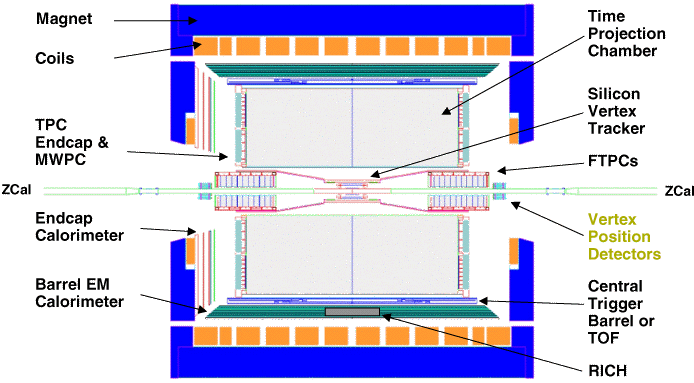 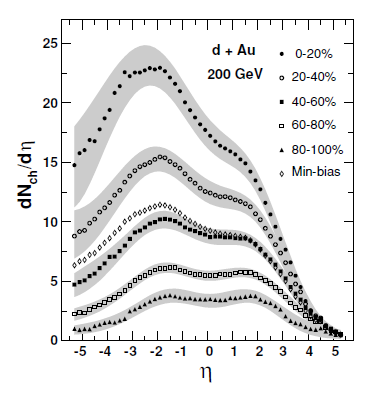 TPC
d
Au
FTPC
ZDC
ZDC
FTPC
PHOBOS, PRC 72 (2005) 031901(R)
11/7/2013
Fuqiang Wang -- Hard Probes 2013
5
Centrality definitions
STAR PRELIMINARY
STAR PRELIMINARY
STAR PRELIMINARY
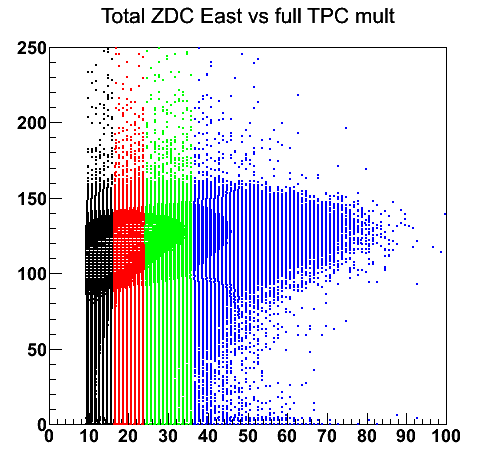 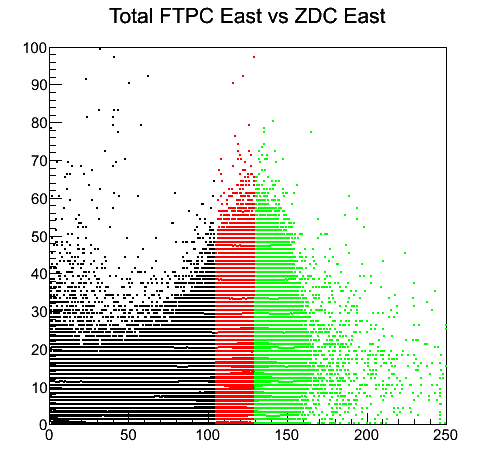 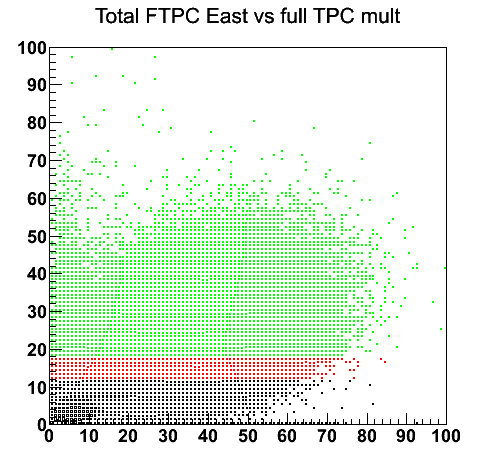 ZDC-Au
FTPC-Au
FTPC-Au
Full TPC mult.
ZDC-Au
Full TPC mult.
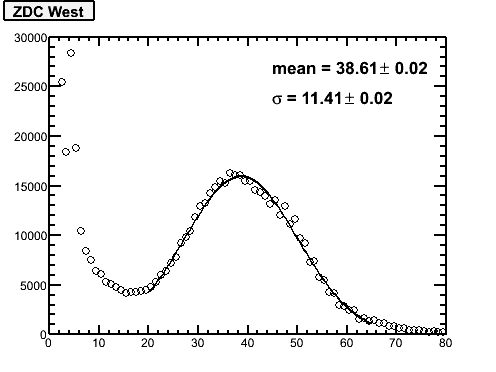 Single n-tag: p+Au
Three different centrality definitions
Correlations are broad
11/7/2013
Fuqiang Wang -- Hard Probes 2013
6
2D TPC-TPC correlation functions
1 < pTtrig, pTassoc < 3 GeV/c
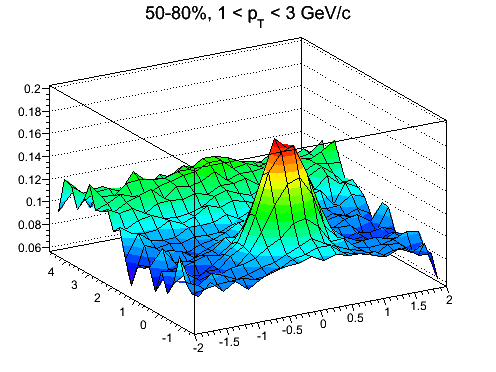 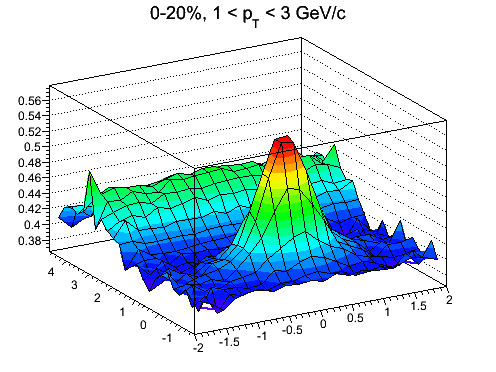 Central
Peripheral
Central – Peripheral
Centrality def.
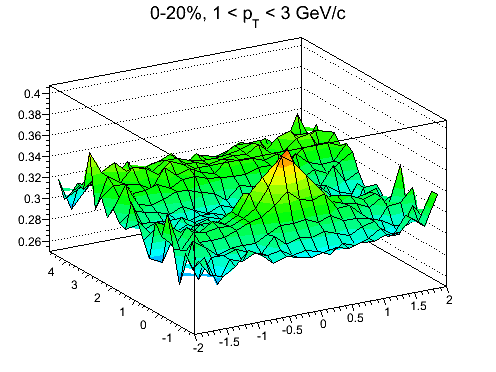 Central – Peripheral
STAR PRELIMINARY
STAR PRELIMINARY
STAR PRELIMINARY
TPC mult. 
|h|<1
Df
Dh
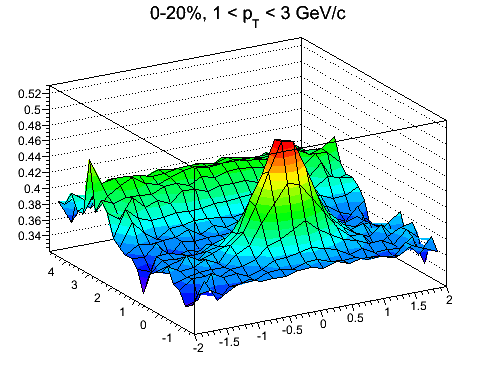 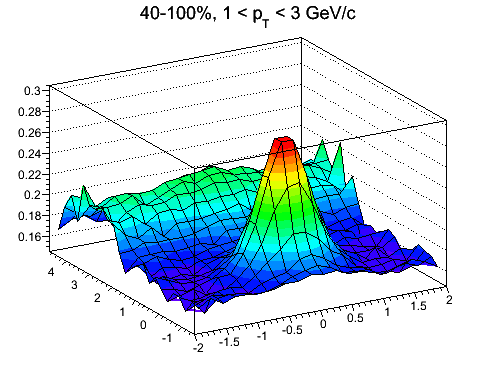 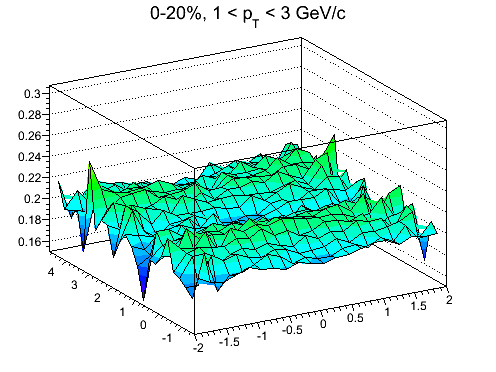 STAR PRELIMINARY
STAR PRELIMINARY
STAR PRELIMINARY
FTPC-Au 
-3.8<h<-2.8
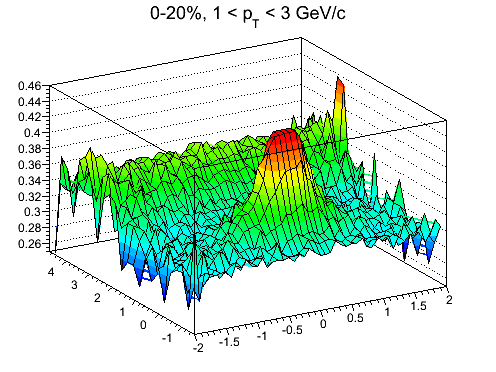 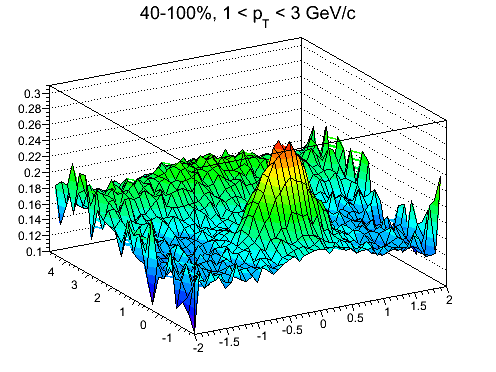 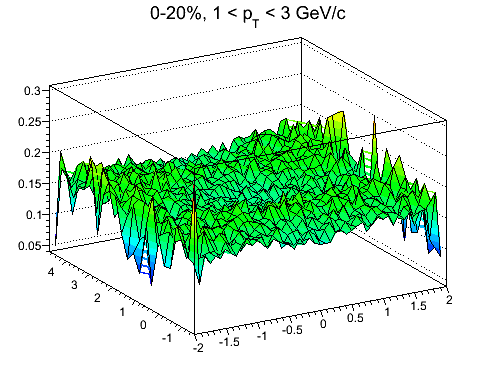 STAR PRELIMINARY
STAR PRELIMINARY
STAR PRELIMINARY
ZDC-Au
11/7/2013
Fuqiang Wang -- Hard Probes 2013
7
ZYAM’ed correlations
ZYAM by Df correlation
ZYAM in each Dh bin
Uncertainty by different Df ranges for ZYAM
Efficiency corrected: 85±5%
11/7/2013
Fuqiang Wang -- Hard Probes 2013
8
TPC-TPC Df correl. (FTPC-Au centrality)
1 < pTtrig, pTassoc < 3 GeV/c
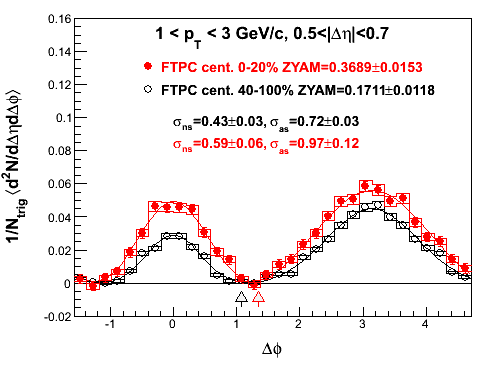 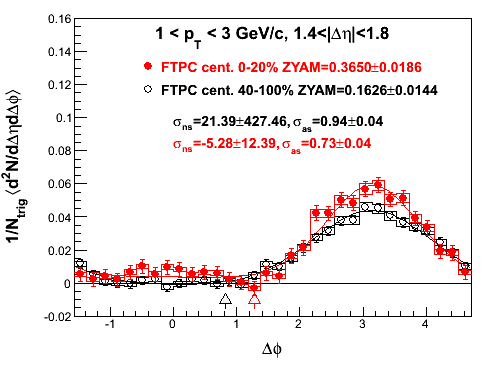 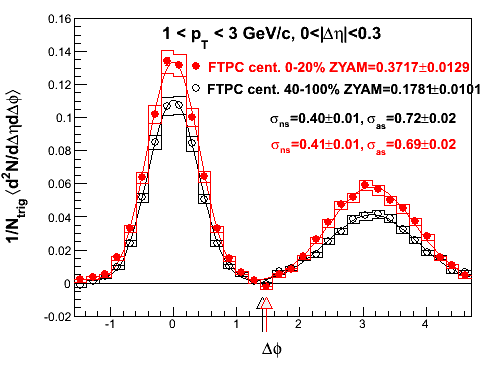 STAR PRELIMINARY
STAR PRELIMINARY
STAR PRELIMINARY
ZYAM’ed
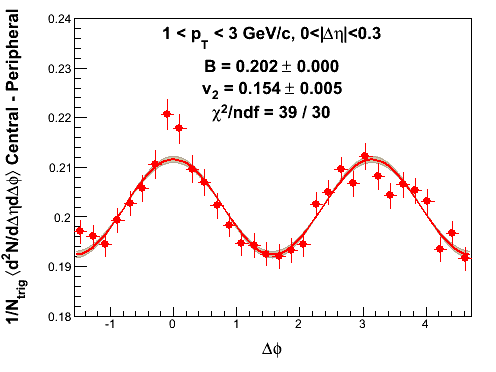 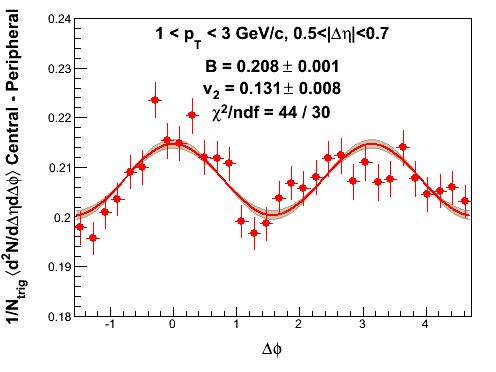 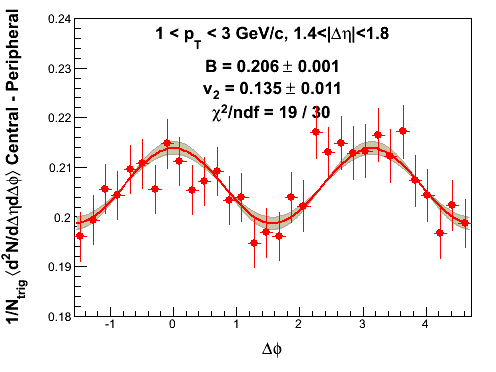 Straight difference
No ZYAM involved
STAR PRELIMINARY
STAR PRELIMINARY
STAR PRELIMINARY
Jets in TPC differ btw central and peripheral; bias introduced by FTPC-Au mult.
Remaining back-to-back structure at large Dh; near-side bump from jets?
11/7/2013
Fuqiang Wang -- Hard Probes 2013
9
TPC-TPC Dh correl. (FTPC-Au centrality)
1< pTtrig, pTassoc < 3 GeV/c
Central – Peripheral
Peripheral
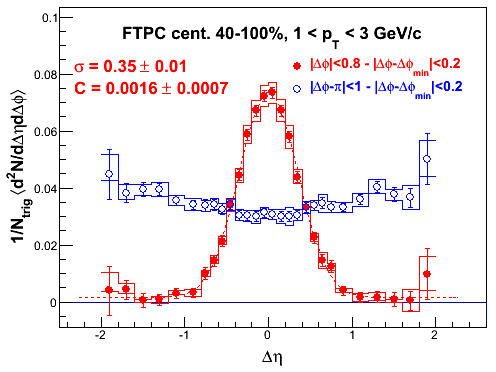 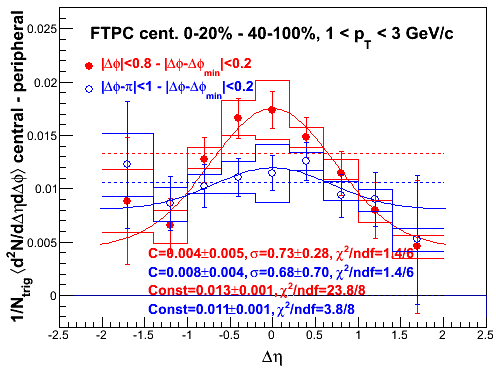 STAR PRELIMINARY
STAR PRELIMINARY
PHENIX acceptance
Central
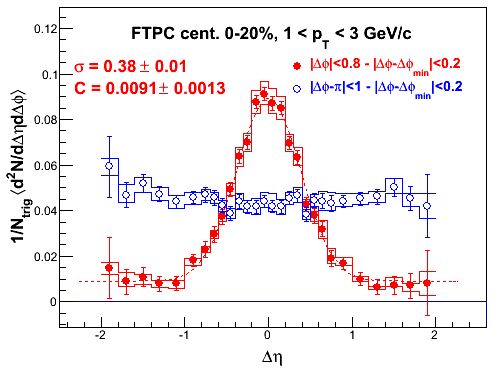 STAR PRELIMINARY
Central – peripheral resembles jet correlations.
FTPC-Au multiplicity selection biases jets in TPC.
Large Dh excess in central (fit pedestal ≈zero within 1s) from ridge?
11/7/2013
Fuqiang Wang -- Hard Probes 2013
10
Going to even larger Dh (ZDC-Au centrality)
1 < pTtrig, pTassoc < 3 GeV/c
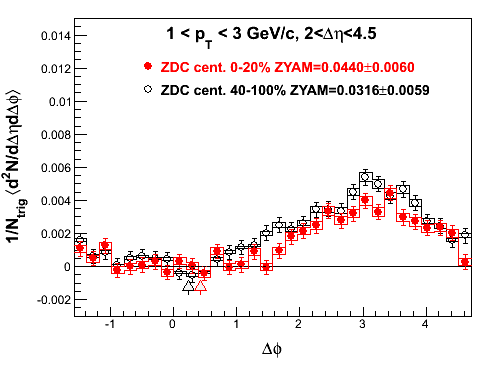 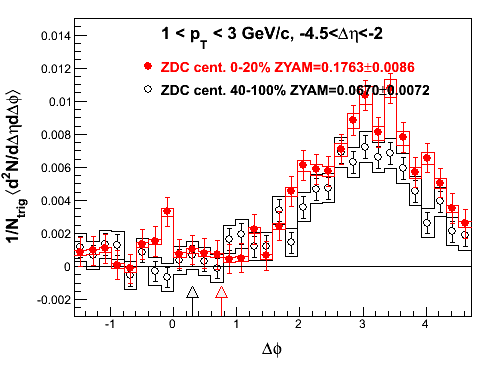 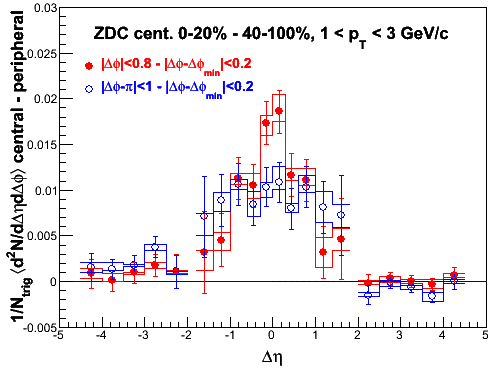 NS jet contr.
Peri.
Cent.
Peri.
Cent.
AS flat
Au-side away-side correl:
central > peripheral
d-side away-side correl:
central < peripheral
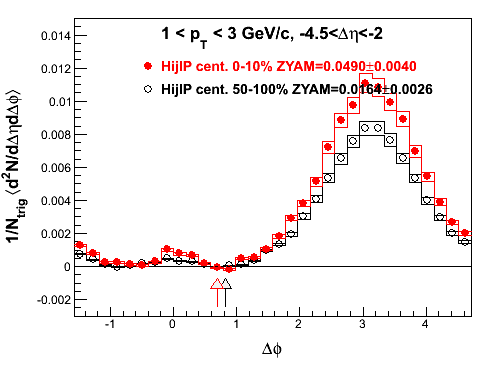 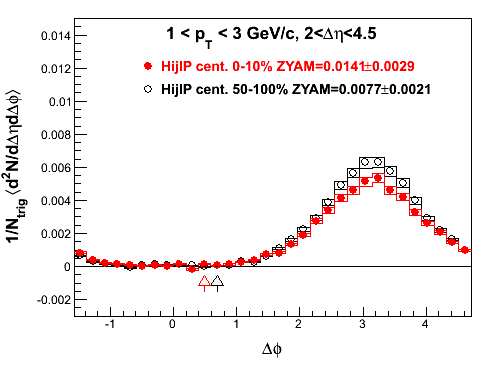 HIJING
Impact parameter centrality
Peri.
Cent.
Peri.
Cent.
Effects in Hijing too.
11/7/2013
11
p+Au vs d+Au (FTPC-Au centrality)
1 < pTtrig, pTassoc < 3 GeV/c
1.4<|Dh|<1.8
|Dh|<0.3
0.5<|Dh|<0.7
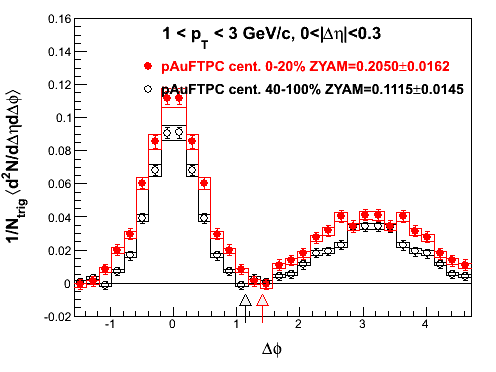 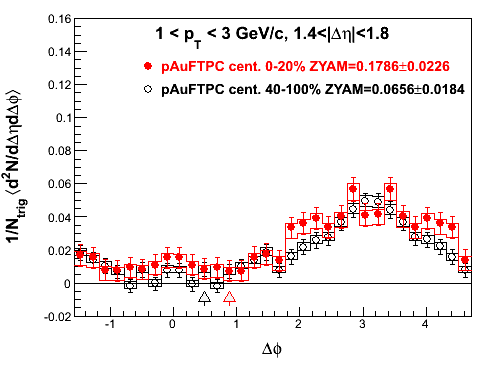 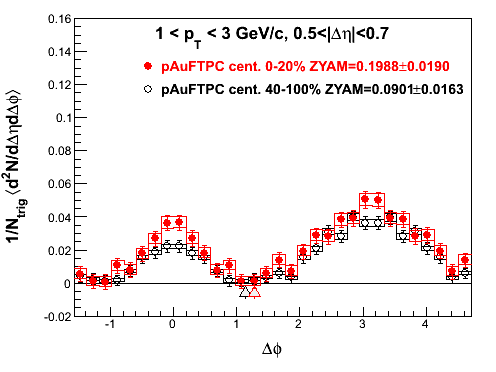 p+Au
p+Au
p+Au
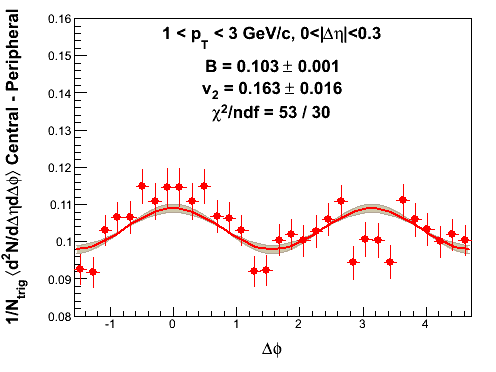 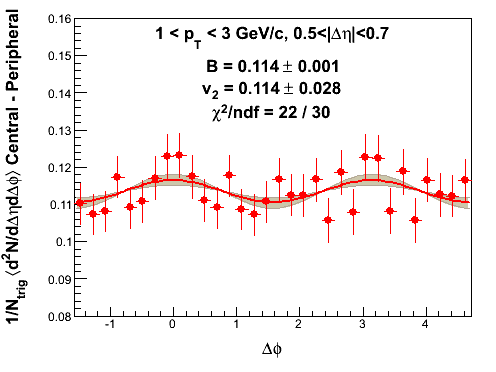 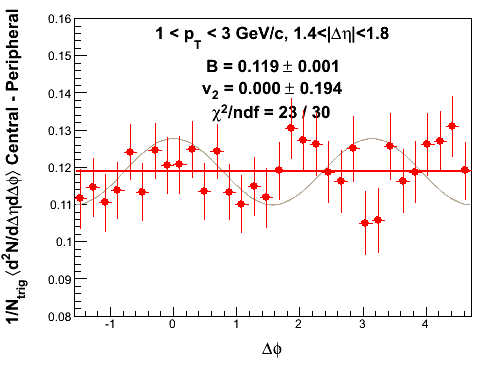 0±12%
7.4±0.7%
6.2±0.2%
p+Au
p+Au
p+Au
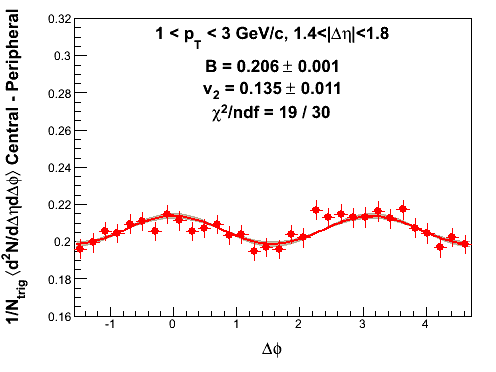 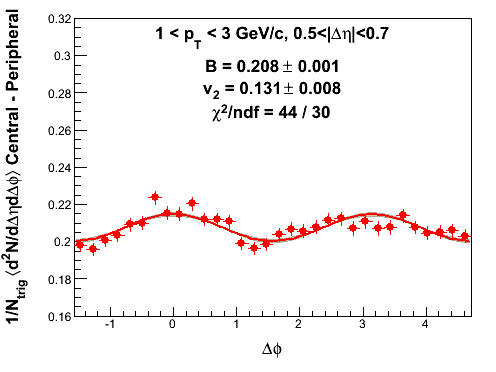 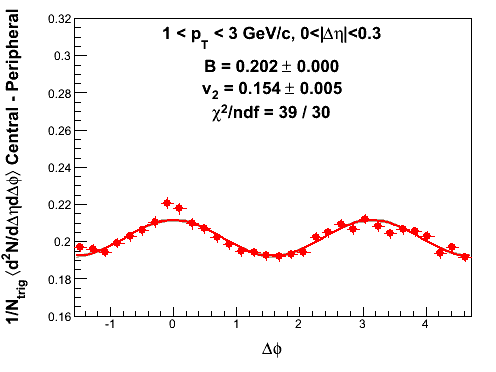 8.0±0.3%
7.0±0.4%
7.5±0.6%
d+Au
d+Au
d+Au
STAR PRELIMINARY
STAR PRELIMINARY
STAR PRELIMINARY
Fourier fits to central – peripheral yield similar coefficients.
v2=v2fit(1-ZYAMperi/ZYAMcent)
11/7/2013
Fuqiang Wang -- Hard Probes 2013
12
Fourier coefficients
Fourier decomposition of correlation functions
No ZYAM
No central – peripheral
11/7/2013
Fuqiang Wang -- Hard Probes 2013
13
Calculated Fourier coefficents vs Dh
1 < pTtrig, pTassoc < 3 GeV/c
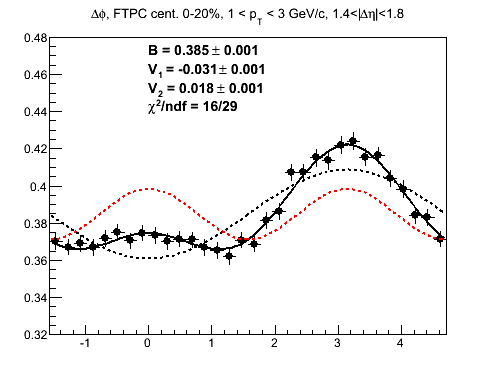 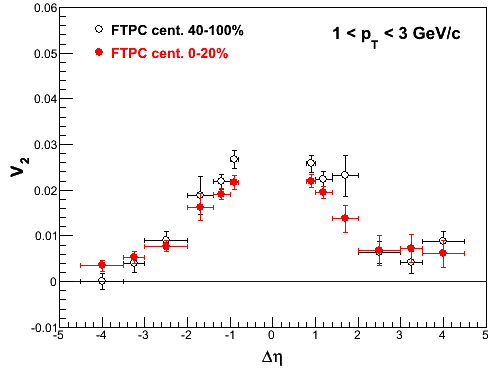 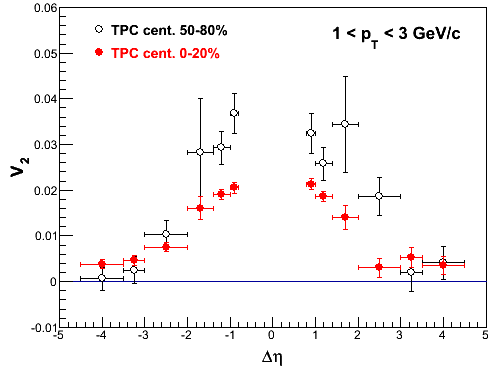 V2
STAR PRELIMINARY
STAR PRELIMINARY
STAR PRELIMINARY
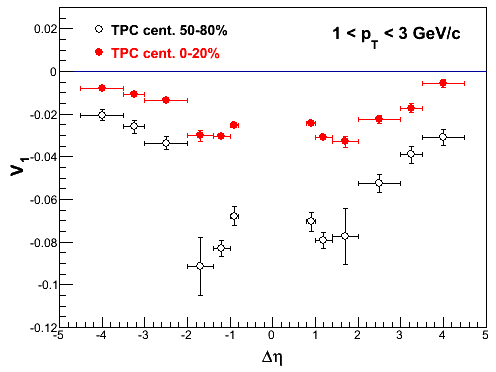 Finite V2, central ≈ peripheral.
V1 smaller in central, ~1/N.
V3 consistent with zero.
V1
STAR PRELIMINARY
11/7/2013
Fuqiang Wang -- Hard Probes 2013
14
Calc. Fourier coefficients vs multiplicity
1 < pTtrig, pTassoc < 3 GeV/c
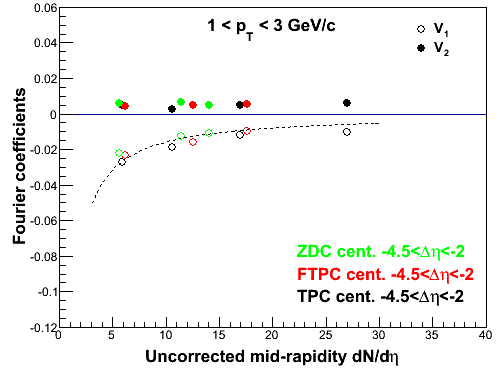 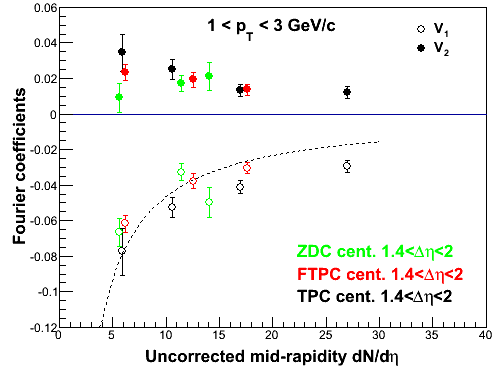 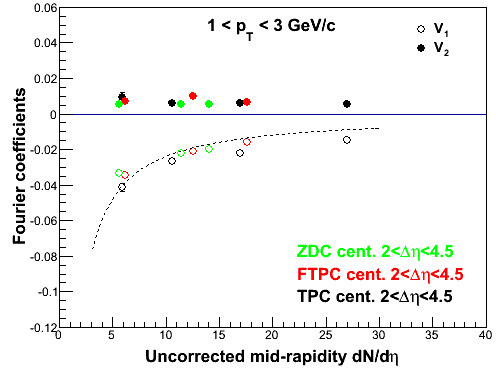 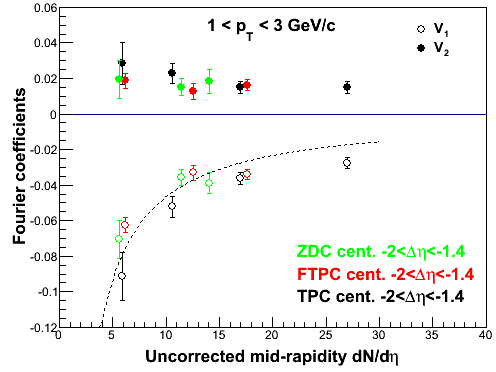 V2
V1
STAR PRELIMINARY
STAR PRELIMINARY
STAR PRELIMINARY
STAR PRELIMINARY
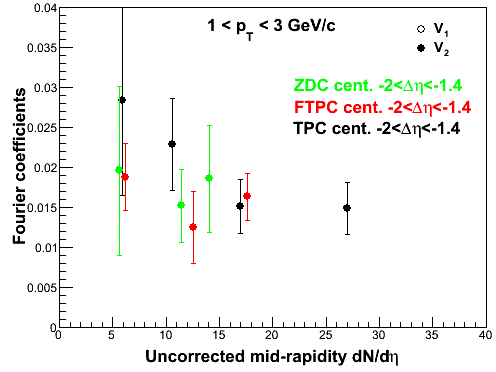 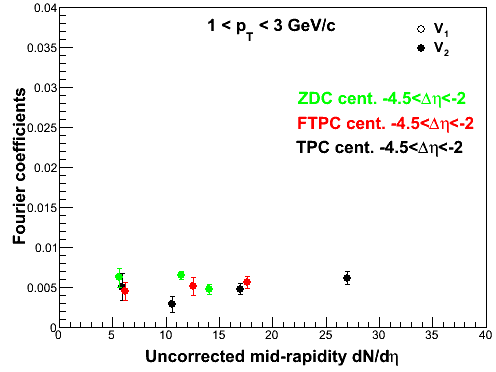 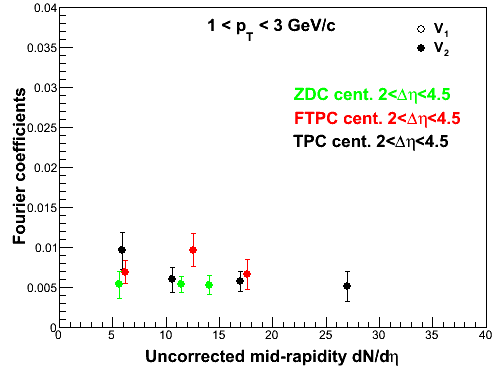 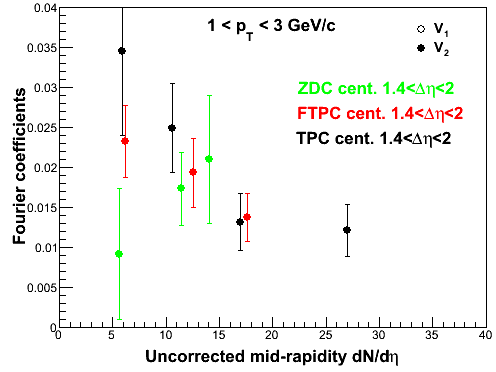 V2
STAR PRELIMINARY
STAR PRELIMINARY
STAR PRELIMINARY
STAR PRELIMINARY
Au-side
d-side
Correlations have V1 and V2 components
V1 appears ~1/N. V2 ~constant over multiplicity
Even at very forward d-side, V2 component is large (maybe even larger than Au-side).
11/7/2013
Fuqiang Wang -- Hard Probes 2013
15
RHIC/LHC v2 vs multiplicity
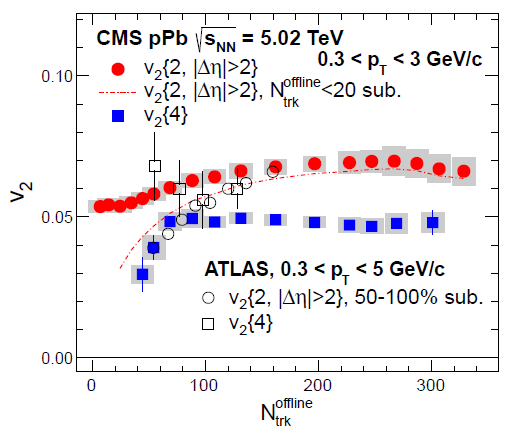 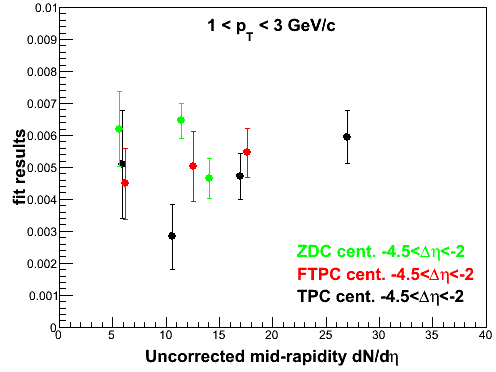 1 < pTtrig, pTassoc < 3 GeV/c
STAR PRELIMINARY
V2 = v22
v2=7%
LHC v2{2} is also relatively insensitive to multiplicity. 
LHC v2{4} is independent of multiplicity except peripheral. Nonflow or flow?
Hydrodynamic flow: In peripheral? No increase with multiplicity?
CGC: No increase with multiplicity?
11/7/2013
Fuqiang Wang -- Hard Probes 2013
16
Simple math
1 < pTtrig, pTassoc < 3 GeV/c; 1.4 < |Dh| < 1.8
FTPC peripheral 40-100%
central – peripheral
FTPC central 0-20%
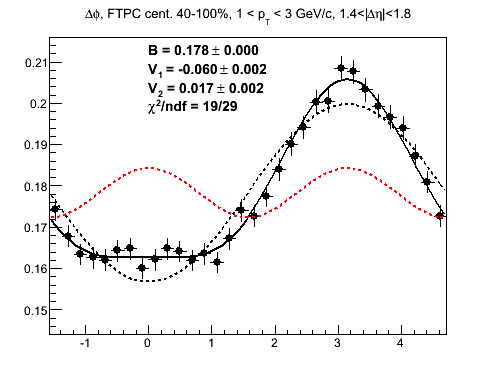 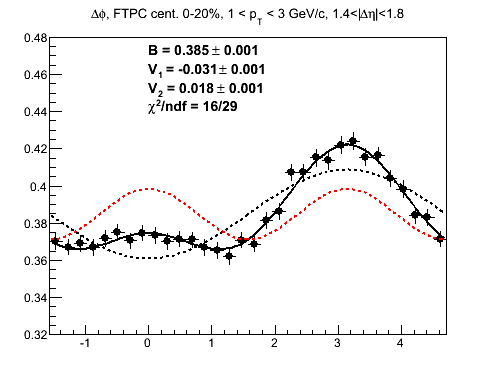 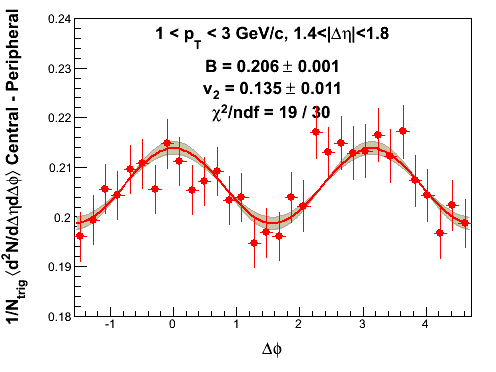 40%
STAR PRELIMINARY
STAR PRELIMNARY
STAR PRELIMINARY
Same v2 on 
a deeper dip.
ZYAM may give distorted information.
Central=peripheral jets and anisotropic triggers do not come hand-in-hand naturally.
11/7/2013
Fuqiang Wang -- Hard Probes 2013
17
Summary
Central – peripheral excess resembles near- and away-side jet shapes. Near-side Gaussian peak in Dh; away-side approximately flat.
Central – peripheral has jet contributions (caused by centrality bias: large multiplicity events  larger-energy jets?)
Premature to draw physics conclusions from central – peripheral.
STAR large acceptance allows detailed investigation.
Very forward/backward correlations are suppressed/enhanced on the away side of the more central d+Au collisions. Effect present in Hijing too.
Similar v2 component in peripheral and central, including d-going forward rapidity.
d+Au data seems consistent with jet phenomenology; p+Au (n-tag) similar to d+Au.
11/7/2013
Fuqiang Wang -- Hard Probes 2013
18
Dh correlations, ZYAM’ed
1< pTtrig, pTassoc < 3 GeV/c
Shaded: PHENIX acceptance
ZYAM-ed
Peripheral
Central
Central – Peripheral
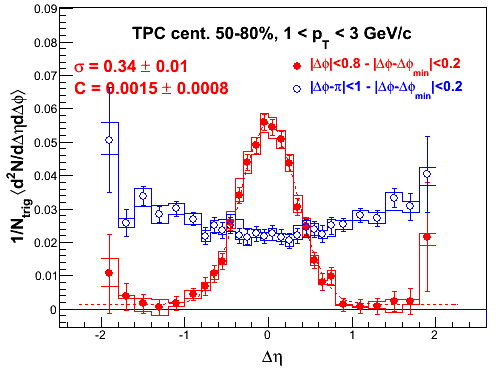 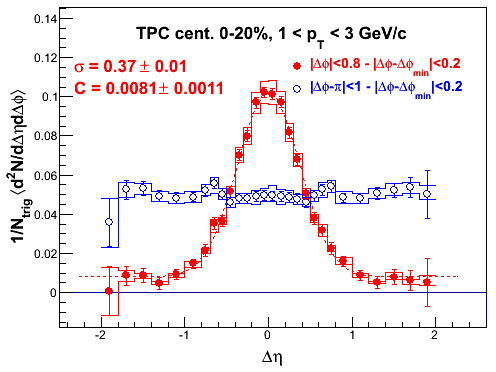 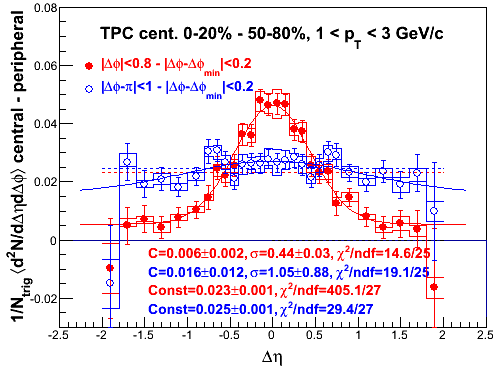 STAR PRELIMINARY
STAR PRELIMINARY
STAR PRELIMINARY
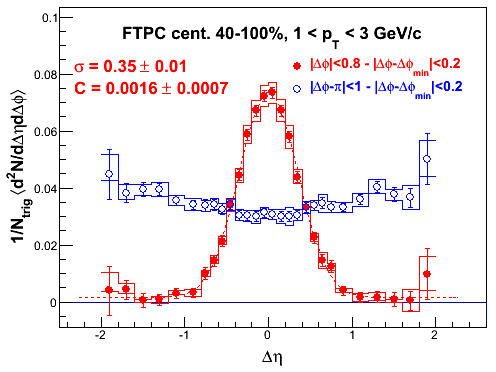 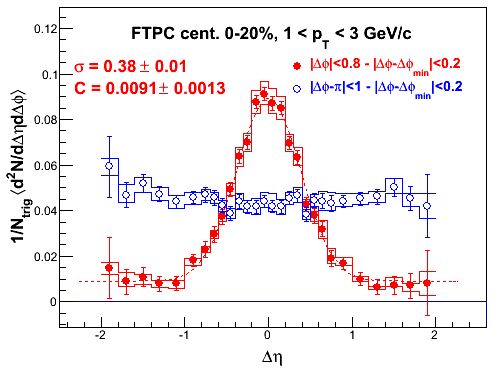 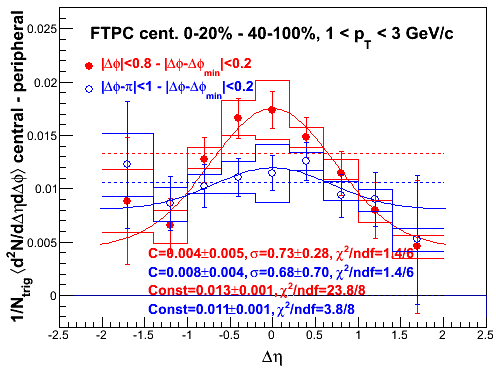 STAR PRELIMINARY
STAR PRELIMINARY
STAR PRELIMINARY
ZYAM syst. error from different sizes of Df region for ZYAM.
Efficiency corrected: 85 ± 5% .
11/7/2013
Fuqiang Wang -- Hard Probes 2013
19
Central – Peripheral
0.15 < pTtrig < 3 GeV/c, 1 < pTassoc < 2 GeV/c
Note diff. pTtrig
ZYAM-ed
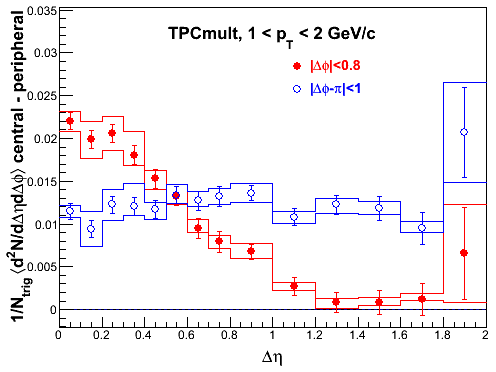 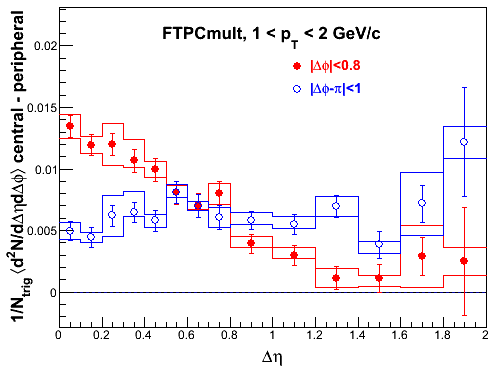 STAR PRELIMINARY
STAR PRELIMINARY
FTPC 0-20% - 40-100%
TPC 0-20% - 50-80%
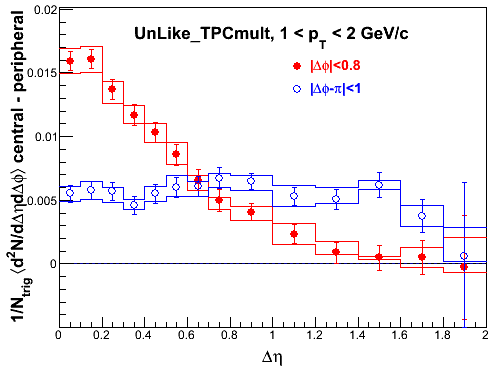 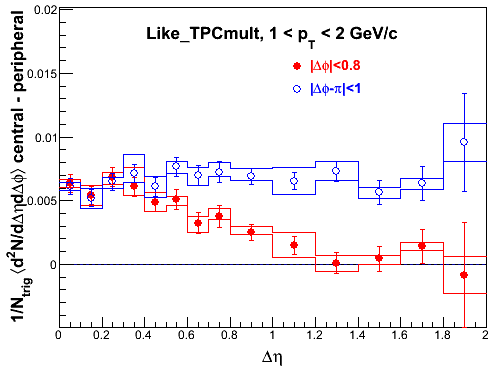 STAR PRELIMINARY
STAR PRELIMINARY
TPC 0-20% - 50-80%
TPC 0-20% - 50-80%
ZYAM syst. error from different sizes of Df region for ZYAM.
Efficiency corrected: 85 ± 5% .
11/7/2013
Fuqiang Wang -- Hard Probes 2013
20
TPC-FTPC central – periphetal (ZDC-Au centrality)
1 < pTtrig, pTassoc < 3 GeV/c
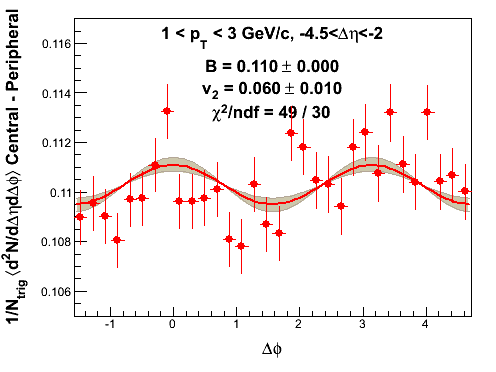 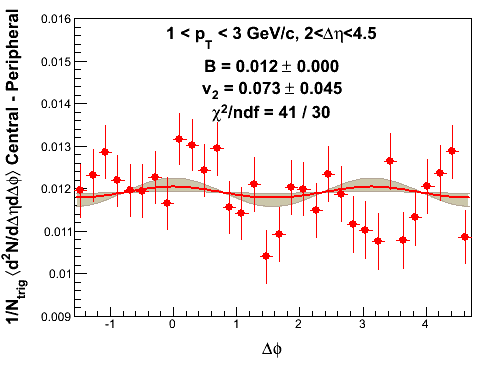 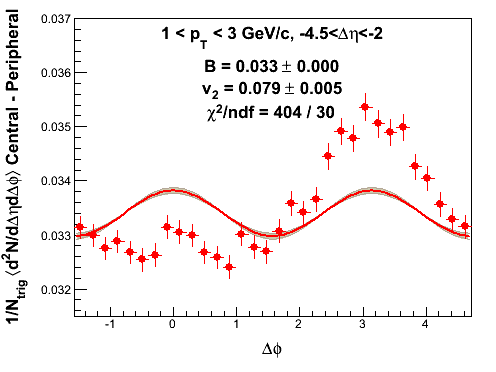 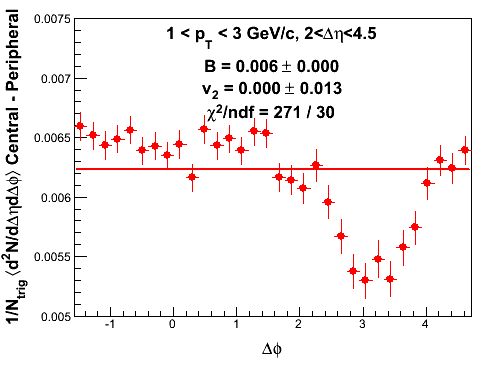 HIJING
Impact parameter
centrality
11/7/2013
Fuqiang Wang -- Hard Probes 2013
21
Hijing TPC-TPC Df correl. (FTPC-Au centrality)
0.5 < pTtrig, pTassoc < 3 GeV/c
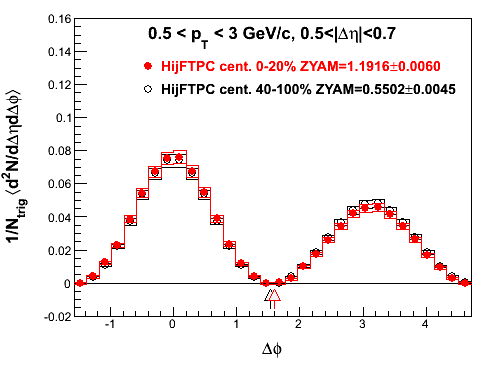 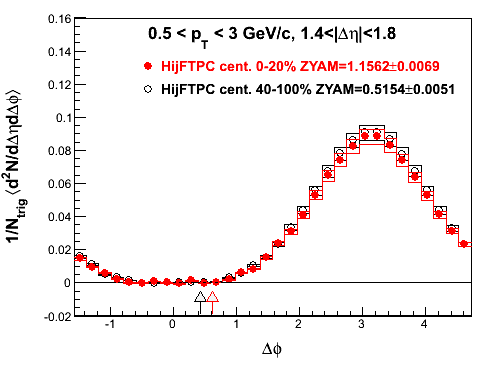 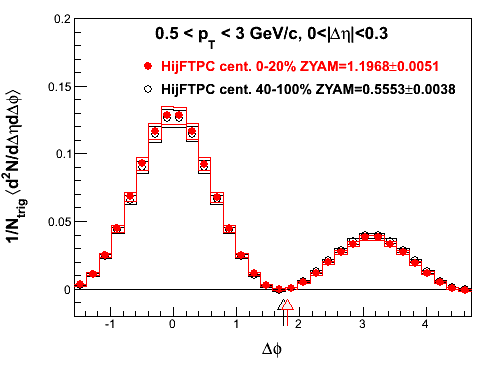 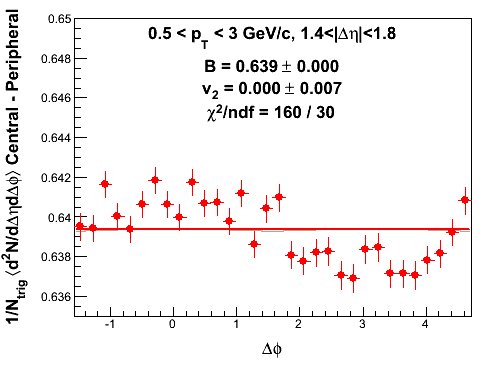 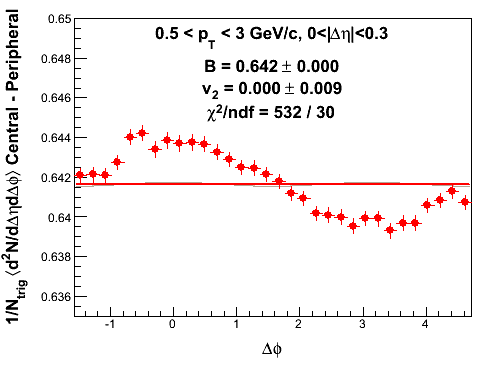 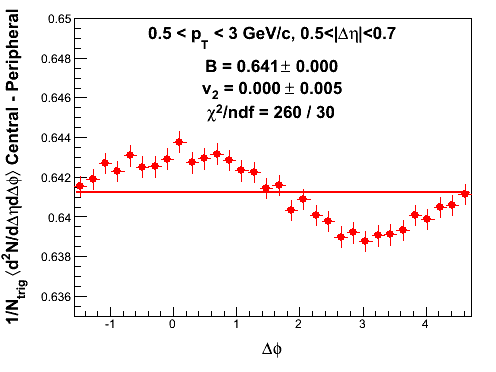 1 < pTtrig, pTassoc < 3 GeV/c
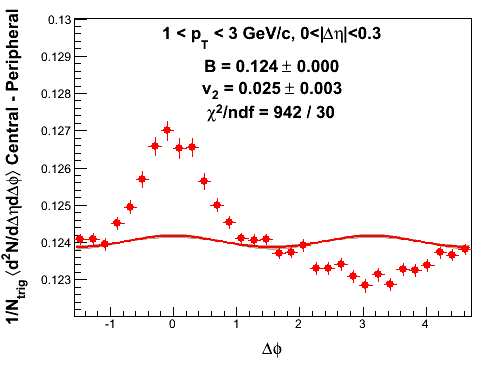 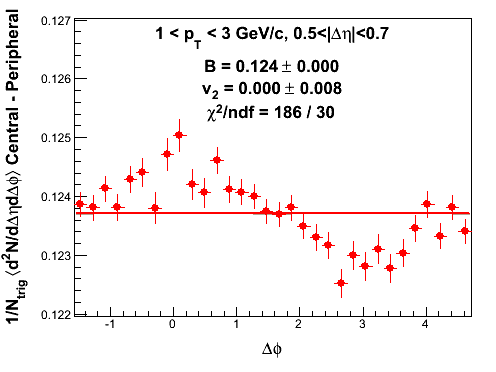 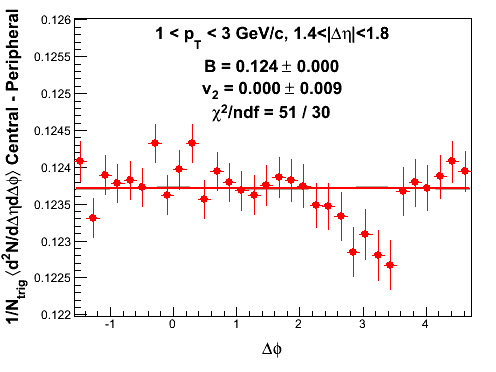 11/7/2013
Fuqiang Wang -- Hard Probes 2013
22
p+Au vs d+Au (FTPC-Au centrality)
0.5 < pTtrig, pTassoc < 3 GeV/c
1.4<|Dh|<1.8
|Dh|<0.3
0.5<|Dh|<0.7
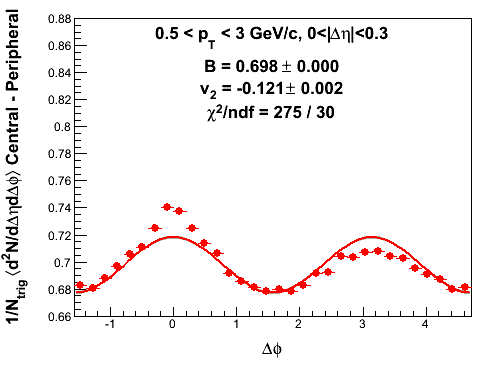 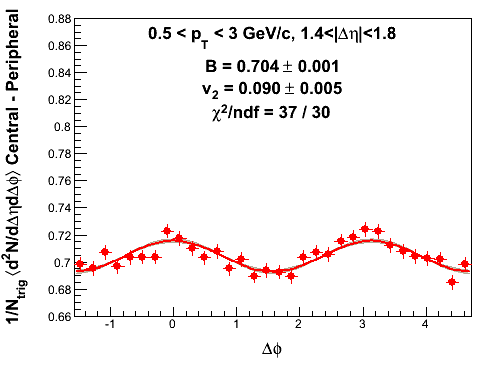 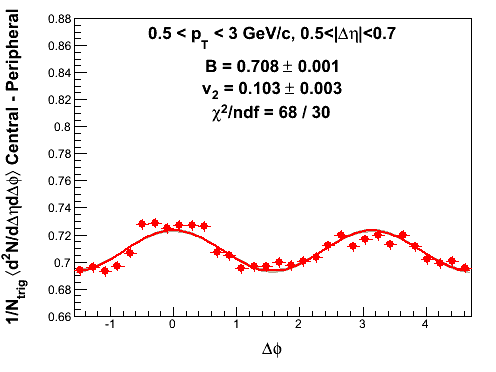 6.2±0.1%
5.5±0.2%
4.9±0.3%
d+Au
d+Au
d+Au
const. fit  c2/ndf=1317/31
const. fit  c2/ndf=358/31
const. fit  c2/ndf=118/31
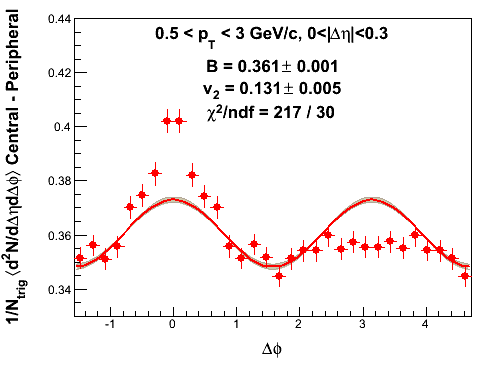 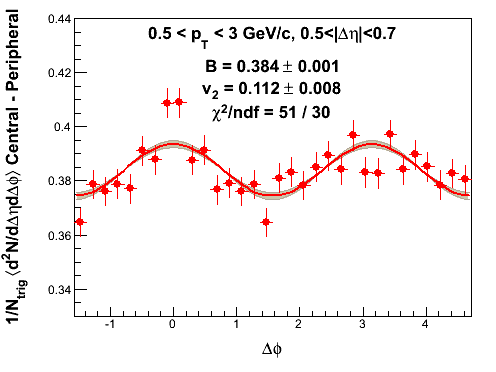 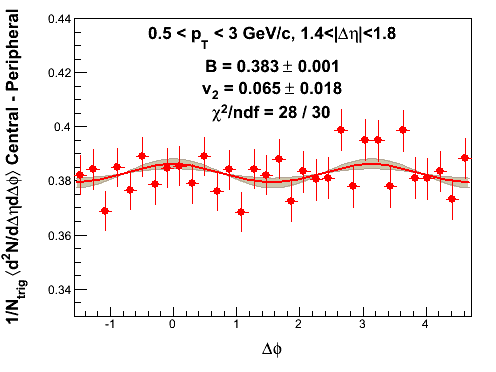 6.3±0.2%
3.8±1.1%
5.9±0.4%
p+Au
p+Au
p+Au
const. fit  c2/ndf=374/31
const. fit  c2/ndf=102/31
const. fit  c2/ndf=31/31
Fourier fits to central – peripheral yield similar coefficients.
v2=v2fit(1-ZYAMperi/ZYAMcent)
11/7/2013
Fuqiang Wang -- Hard Probes 2013
23
ZYAM’ed yield vs multiplicity
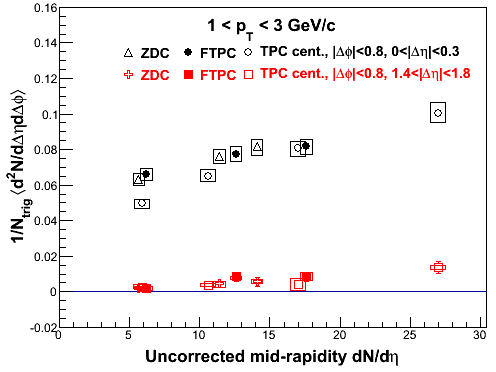 1 < pTtrig, pTassoc < 3 GeV/c
STAR PRELIMINARY
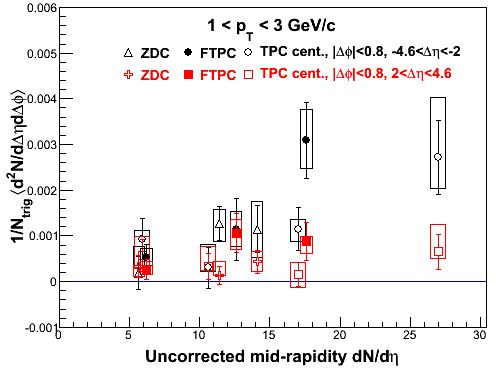 STAR PRELIMINARY
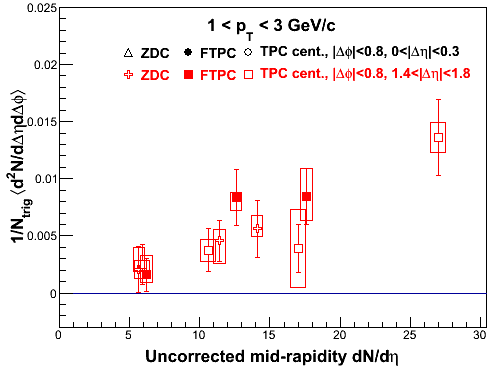 STAR PRELIMINARY
Jets are biased by multiplicity
Small ridge yield after ZYAM at large Dh; 2-3s effect
11/7/2013
Fuqiang Wang -- Hard Probes 2013
24
Calc. Fourier coefficients vs pT
One particle pT is fixed 0.5-2 GeV/c
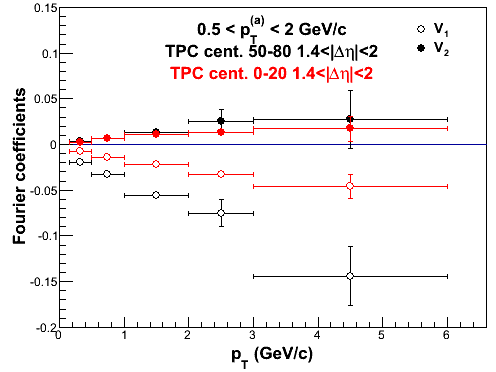 V2
V2
STAR PRELIMINARY
V1
STAR PRELIMINARY
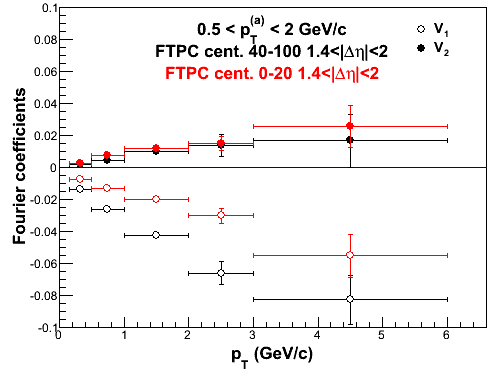 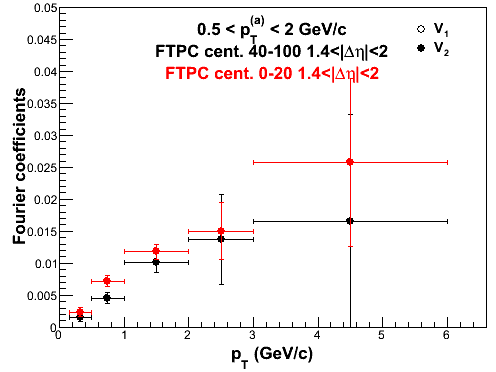 STAR PRELIMINARY
STAR PRELIMINARY
V2
11/7/2013
Fuqiang Wang -- Hard Probes 2013
25